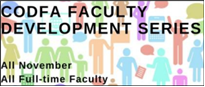 Sabbaticals & One-Semester Leaves
Friday, 11/9/18, 12:00 p.m. -1:00 p.m.
SRC2032
Facilitated by Debra Smith
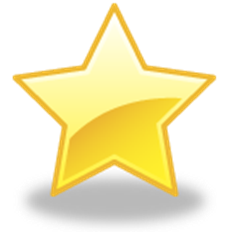 Sabbatical & Leaves Web Site:http://www.codlrc.org/sabbatical
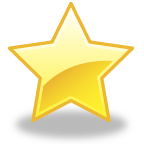 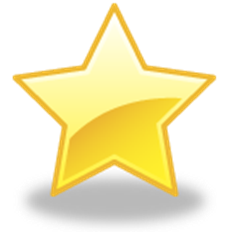 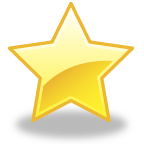 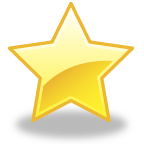 Sabbatical-Semester Leaves (Subcommittee of Welfare)
Committee ChairKirk Overstreet, Associate Vice President, Academic Affairs
Administrators:Tom Brady, Associate Dean, Public ServicesKris Fay, Dean, Business and TechnologyMarianne Hunnicutt, Dean, Social/Behavioral Sciences and the Library and Interim Dean, STEM
FacultyScott Banjavcic, EngineeringLisa Higgins, EnglishDebra Smith, Library
TBD
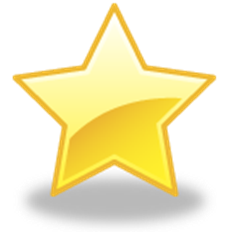 It’s IN the CONTRACT!
Section I 9 Leaves: Sabbatical and One Semester Non-teaching Assignment; 
Section I 9.1 Sabbatical Leaves;
Section I 9.2 Semester Non-teaching Assignment Leave
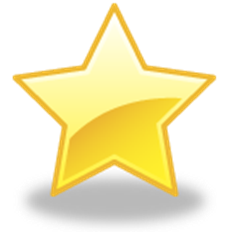 Qualifications
For both sabbaticals and one-semester leaves, minimum of 6 years FT faculty status
You can apply during your 6th year (leave would be taken during the 7th year )
Eligibility for another sabbatical or leave*:
Another Sabbatical: eligible after 6 additional years of service 
Another One-Semester Leave: eligible after 5 additional years of service
*NOTE: these are two different types of leaves. There is no “wait” period to apply for a leave after completing a sabbatical or vice versa
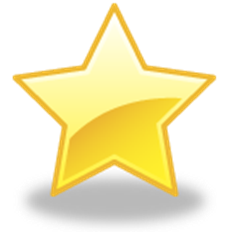 Remuneration
One-semester leave: receive contractual salary for the year (no change from a “standard” assignment)

Sabbatical leave: 50% of base salary for the year

For both types of leave, benefits and step and range increments continue

See contract for other salary remuneration stipulations
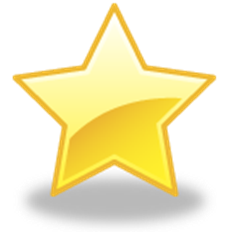 Return Conditions
For both types of leave:
Must return to full employment at COD for one (1) academic year 
Must present or report to appropriate colleagues within six (6) calendar months
“The Faculty Member who does not satisfy these conditions must return monies received” [during his/her leave].
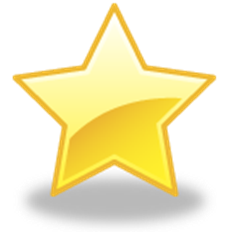 Important dates
December 1stSubmit application form to your Dean or appropriate administrator for a sabbatical/leave taken in the following academic yearby January 20thAll application materials shall be received by the CommitteeFebruary 28thCommittee makes recommendations to the President
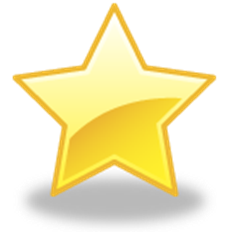 Recommendations…
The TOTAL number of approved leaves (including Sabbatical and One-Semester Leaves) will be limited to five (5)
The committee recommends up to 5 leave proposals to the President. 
If approved, they go to the BoT for final approval. 
If denied by the President, he/she will provide reasoning  to the committee.
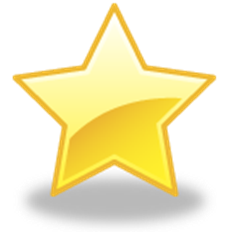 The ApplicationTips to remember
The application form is a direct reflection of the CODFA Contract
Carefully read the application
Follow the directions 
Provide comprehensive answers
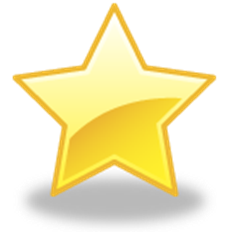 The ApplicationTips to remember
Pay close attention to length recommendations!
Completed applications should be FIVE (5) pages or less!
#4 (abstract summarizing project) should be 75 words
Why? This abstract will be submitted to the President and then to the BoT if your application is recommended by the Committee
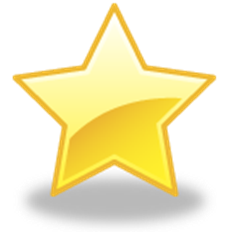 The ApplicationTips to remember
Provide a clear vision of how your proposed leave will benefit:
Students
You (the applicant)
Your program
The College Community
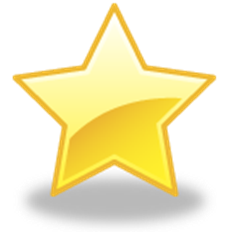 The ApplicationTips to remember
How will you evaluate your project?
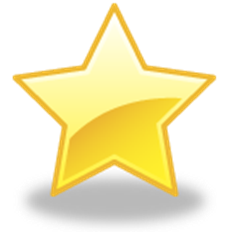 The ApplicationTips to remember
Work collaboratively with your Dean (or appropriate administrator)
It’s November 9th…have you discussed your proposal with your administrator yet?
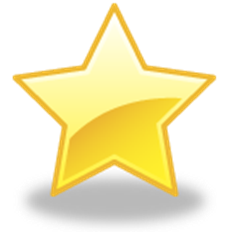 Applicants…Questions?Comments?
Past Recipients…
COMMENTS? 
ADVICE? 
TIPS?
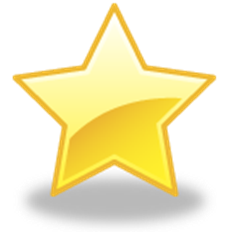